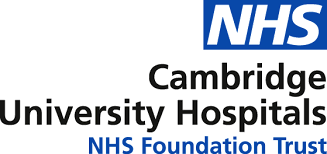 MECP2-related and CDKL5 deficiency cases in the EoE region
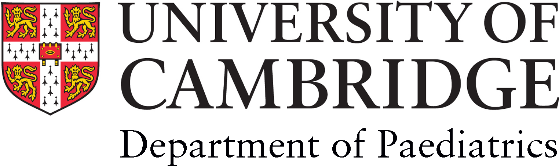 Dr Asma Soltani, MRCPCH, PhD
RCPCH Clinical Research Fellow 
ST4 Paediatric Trainee
Dr Lipi Shekhar, MRCPCH,MD
ST5 Paediatric trainee
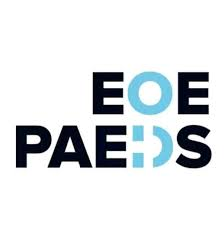 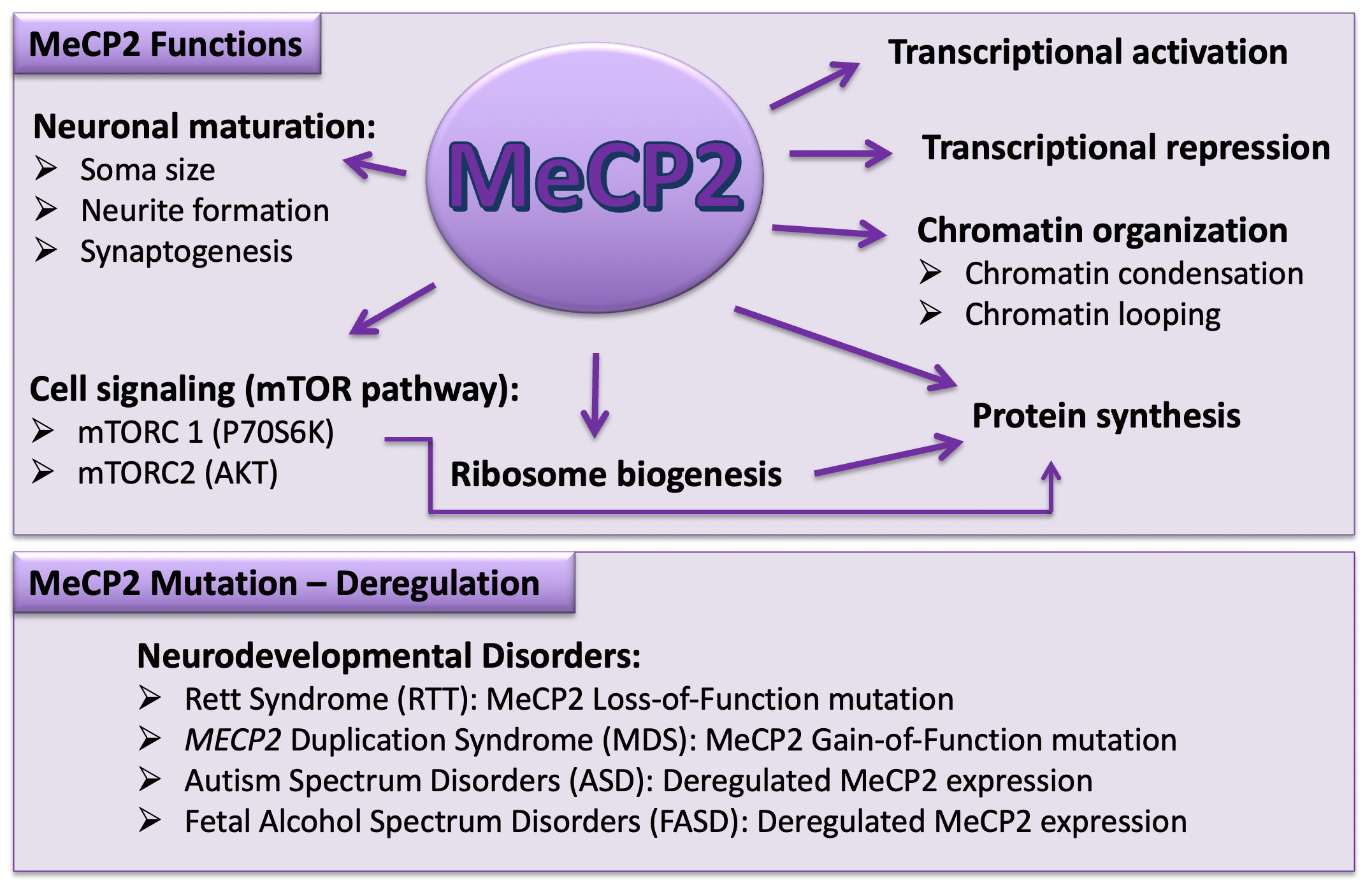 MECP2
What is known?
MECP2 mutations (methyl CpG binding protein 2) lead to Rett syndrome
Mecp2 is a transcription factor that functions mostly as a gene repressor by binding to methylated DNA at methyl-CpG sites
Mecp2 is located on the X chromosome, >90% Rett syndrome patients are females
Mecp2 duplication syndrome mostly affects males
A lot less is known about MECP2 duplication syndrome
Mecp2 duplication phenotype- Epilepsy (50%) difficult to treat GTCS, hypotonia and feeding difficulties in infancy, delayed motor skills, poor/absent speech, cognitive impairment, breathing abnormalities, chest infections
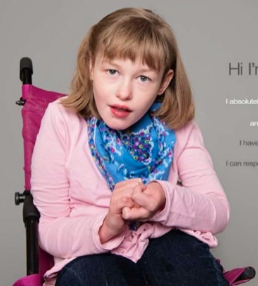 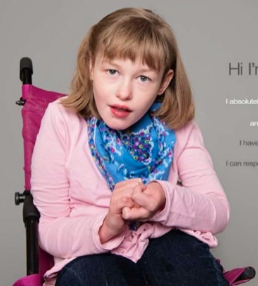 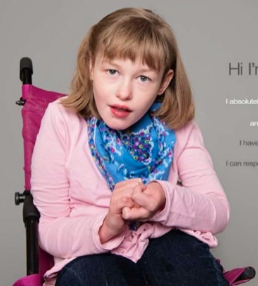 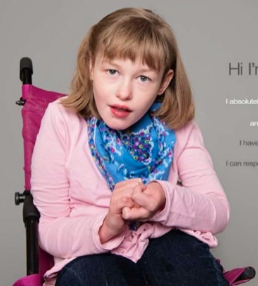 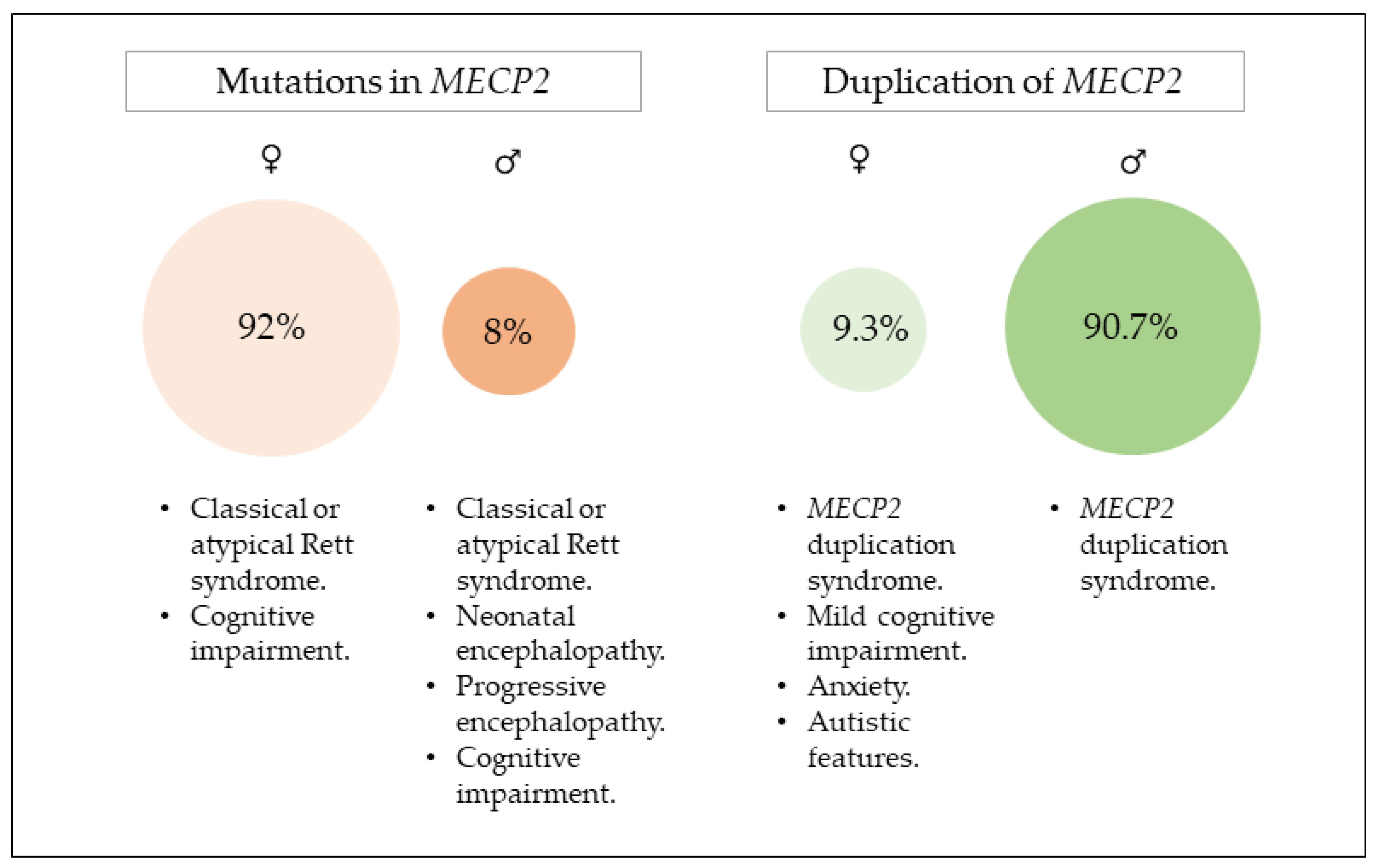 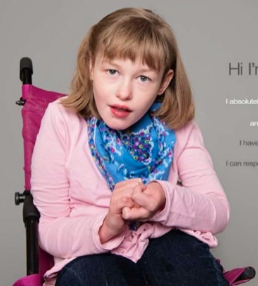 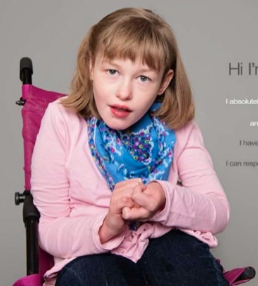 Rett syndrome and Mecp2 duplication syndrome gender repartition
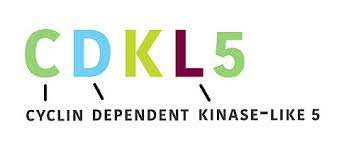 CDKL5
What is known?
CDKL5 is one of the most common causes of genetic epilepsies
Early onset seizures- <3 months
The epilepsy frequently progresses to Infantile Spasms and epileptic encephalopathy.
The CDKL5 protein kinase involved in cytoplasm and the nucleus. 
CDKL5 gene is located on the X chromosome, males are more severely affected than females.
Phenotype- Epilepsy, physical, development
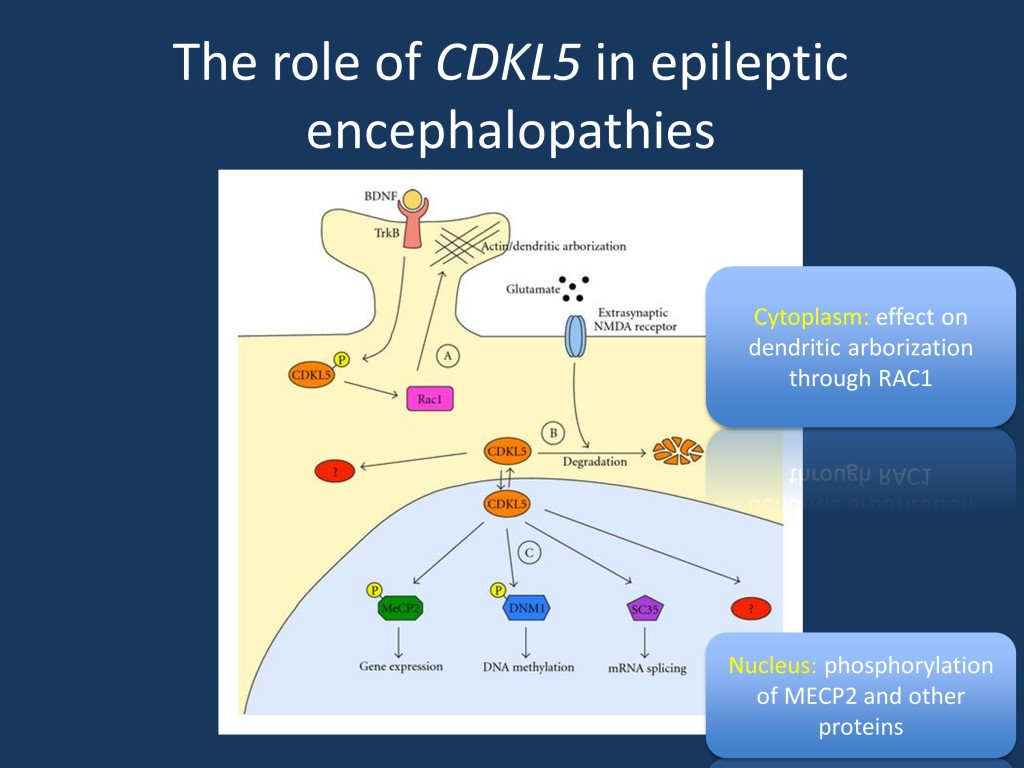 [Speaker Notes: Severe early onset epilepsy]
Aims of the study
Established Rett-causing mutations
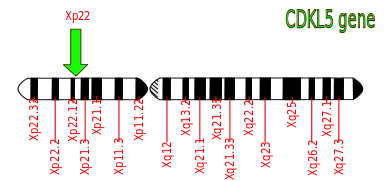 Established CDKL5 mutations
-Early Infantile seizures?-Hypotonia and difficult to treat Seizures?> Do you have a genetic diagnosis?> Think CDKL5 and MECP2 duplication syndromes
Please contact
For MECP2- Dr Asma Soltani- asma.soltani@nhs.net
For CDKL5- Dr Lipi Shekhar- lipi.Shekhar@nhs.net